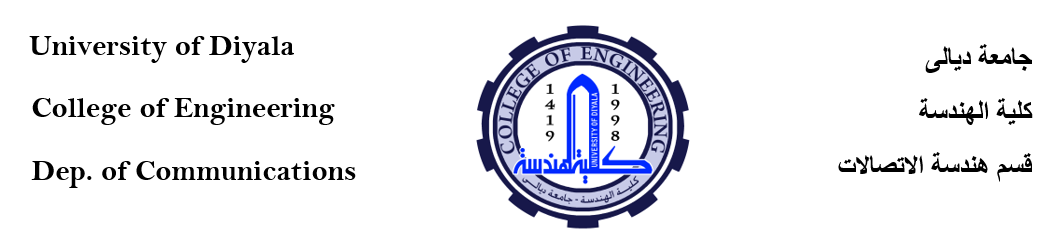 DC Circuits
Thevenin's Theorem
By Dr. Ahmed S. Abdullah
د. احمد سليمان عبدالله
Thevenin's Theorem
Thevenin's theorem, is probably one of the most interesting in that it permits the reduction of complex networks to a simpler form for analysis and design.
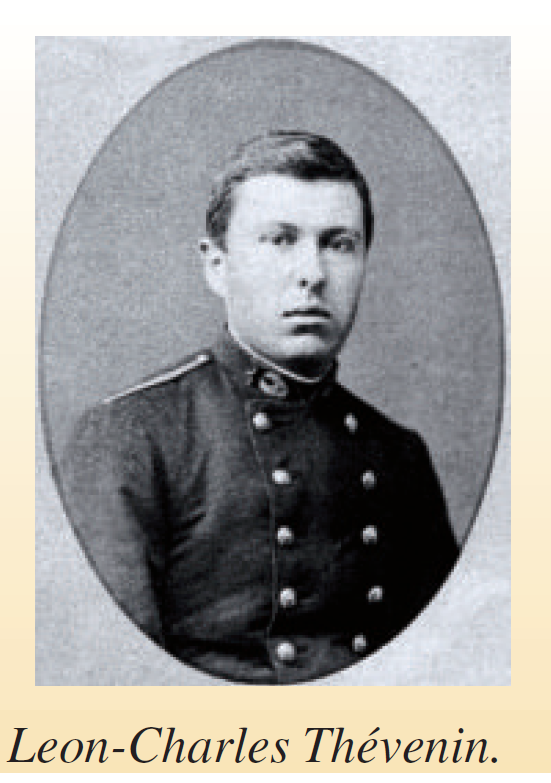 Thevenin’s theorem states that a linear two-terminal circuit can be replaced by an equivalent circuit consisting of a voltage source VTh  in series with a resistor RTh, where VTh is the open-circuit voltage at the terminals and RTh is the input or equivalent resistance at the terminals when the independent sources are turned off.
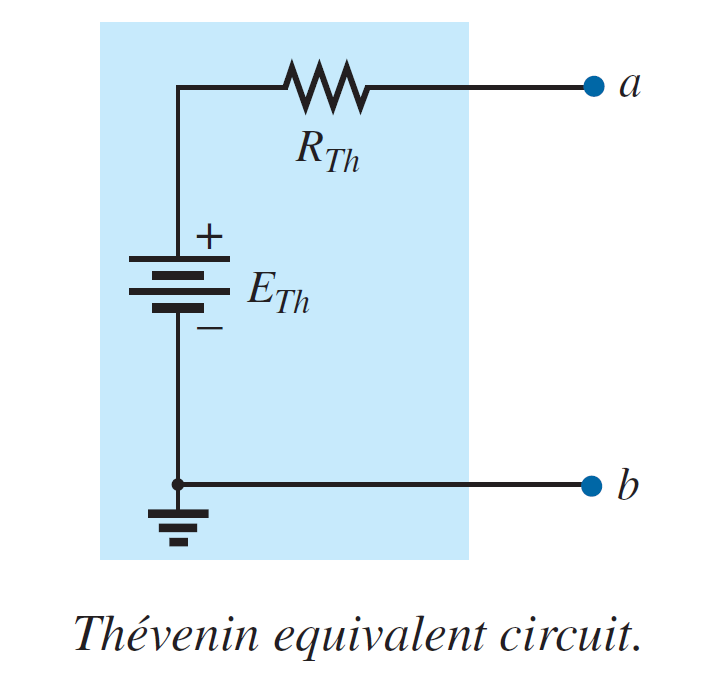 1883
Thevenin's Theorem
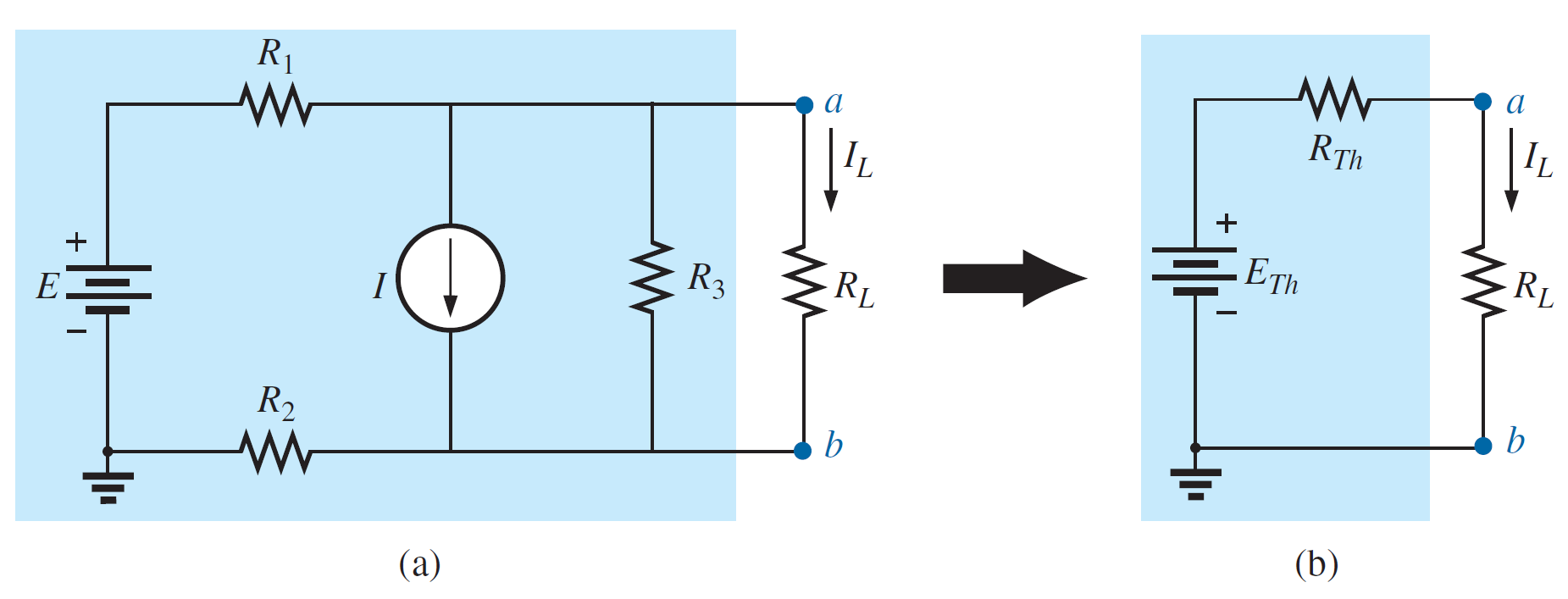 Thevenin's Theorem
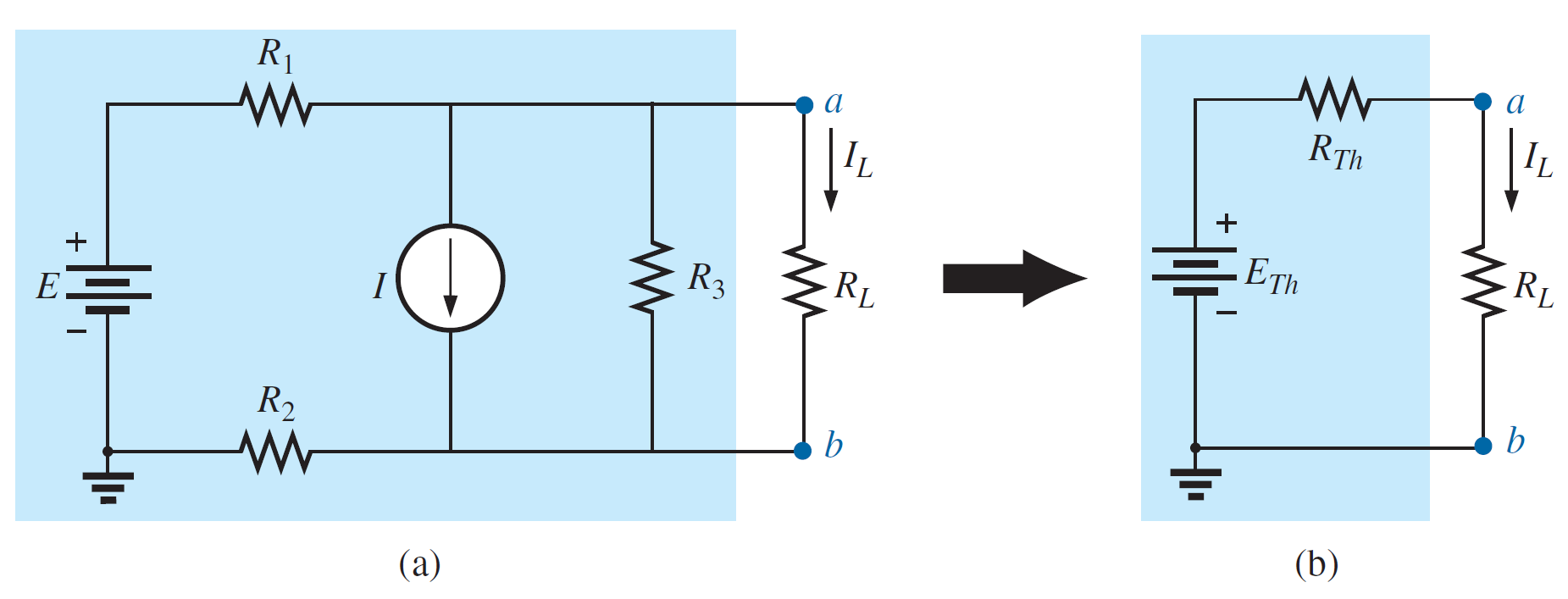 Thevenin's Theorem
Thevenin's Theorem Procedure
EXAMPLE 1: Find the Thevenin equivalent circuit. Then find the current through RL for the circuit of figure.
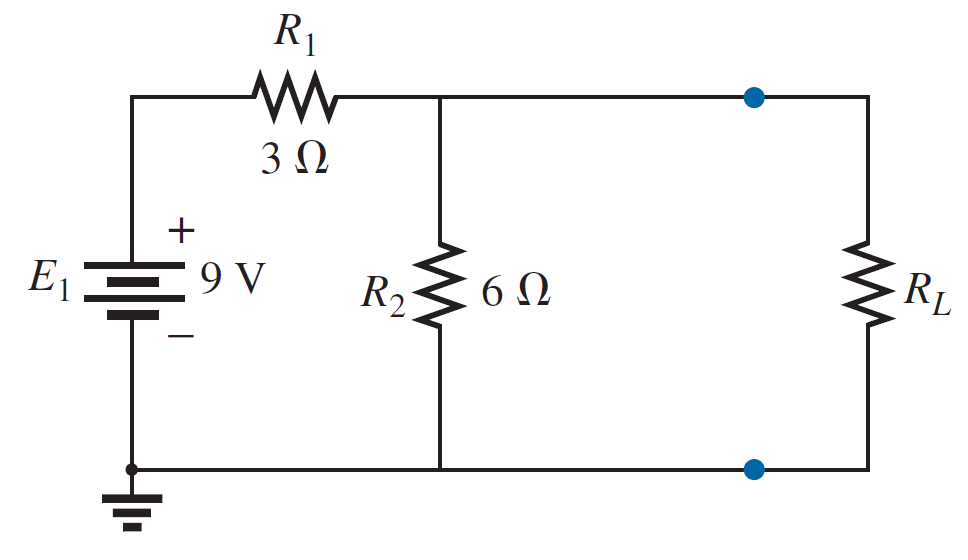 Thevenin's Theorem
Thevenin's Theorem Procedure
EXAMPLE 1: Find the Thevenin equivalent circuit. Then find the current through RL for the circuit of figure.
Step 1:- Remove that portion of the network where the Thevenin equivalent circuit is found. In Figure below, this requires that the load resistor RL be temporarily removed from the network.
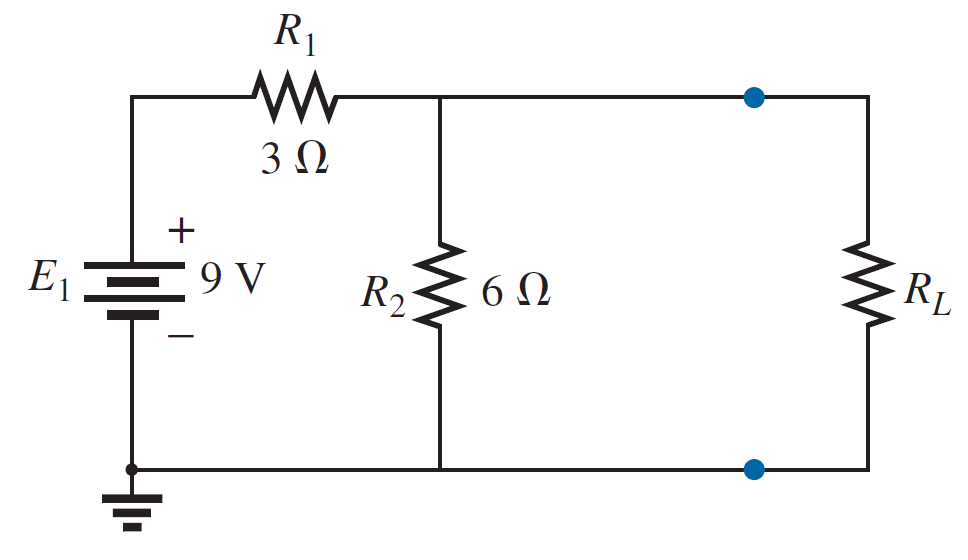 Thevenin's Theorem
Thevenin's Theorem Procedure
EXAMPLE 1: Find the Thevenin equivalent circuit. Then find the current through RL for the circuit of figure.
Step 1:- Remove that portion of the network where the Thevenin equivalent circuit is found. In Figure below, this requires that the load resistor RL be temporarily removed from the network.
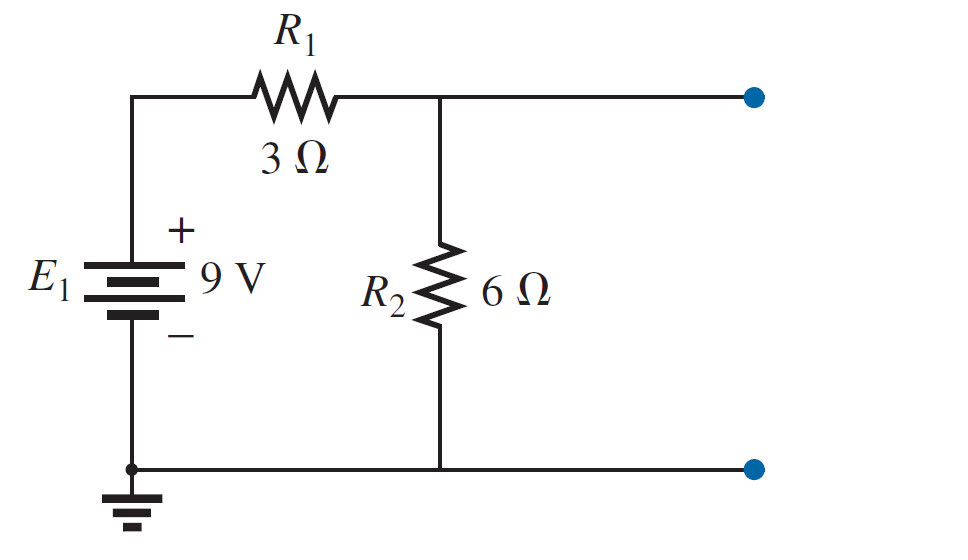 Thevenin's Theorem
Thevenin's Theorem Procedure
EXAMPLE 1: Find the Thevenin equivalent circuit. Then find the current through RL for the circuit of figure.
Step 2:- Mark the terminals of the remaining two-terminal network. (The importance of this step will     become obvious as we progress through some complex networks.)
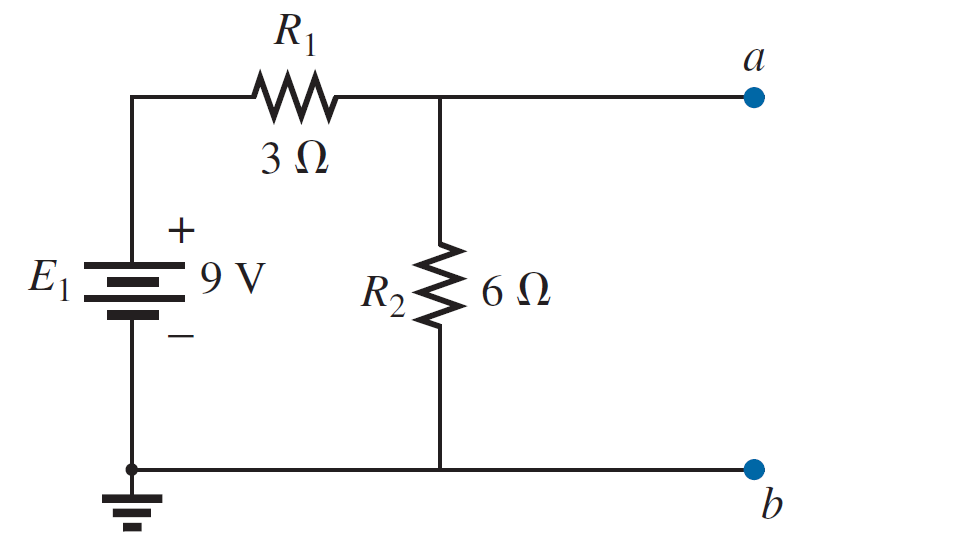 Thevenin's Theorem
Thevenin's Theorem Procedure
EXAMPLE 1: Find the Thevenin equivalent circuit. Then find the current through RL for the circuit of figure.
Step 3:-Calculate RTh by first setting all sources to zero (voltage sources are replaced by short circuits, and current sources by open circuits) and then finding the resultant resistance between the two marked terminals.
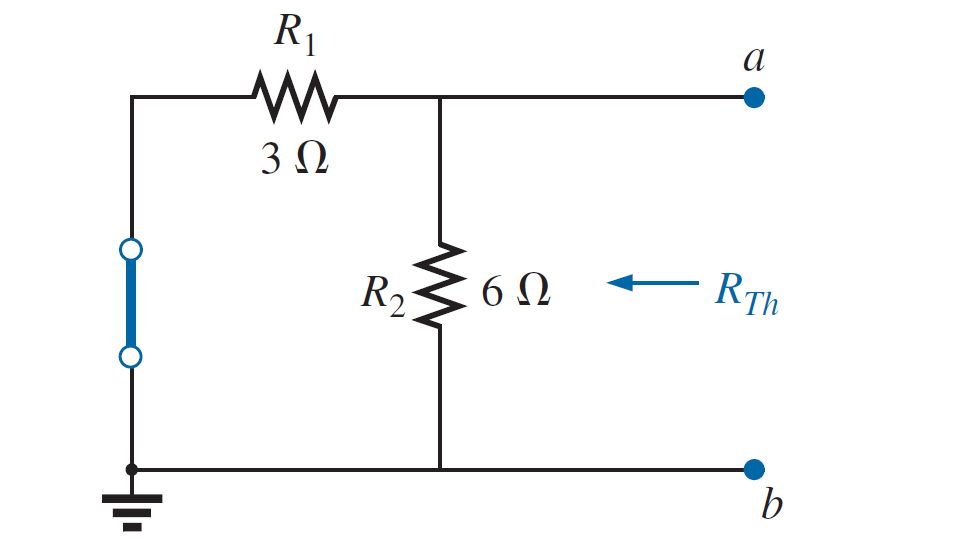 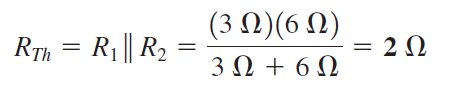 Thevenin's Theorem
Thevenin's Theorem Procedure
EXAMPLE 1: Find the Thevenin equivalent circuit. Then find the current through RL for the circuit of figure.
Step 4:-Calculate ETh by first returning all sources to their original position and finding the open-circuit voltage between the marked terminals.
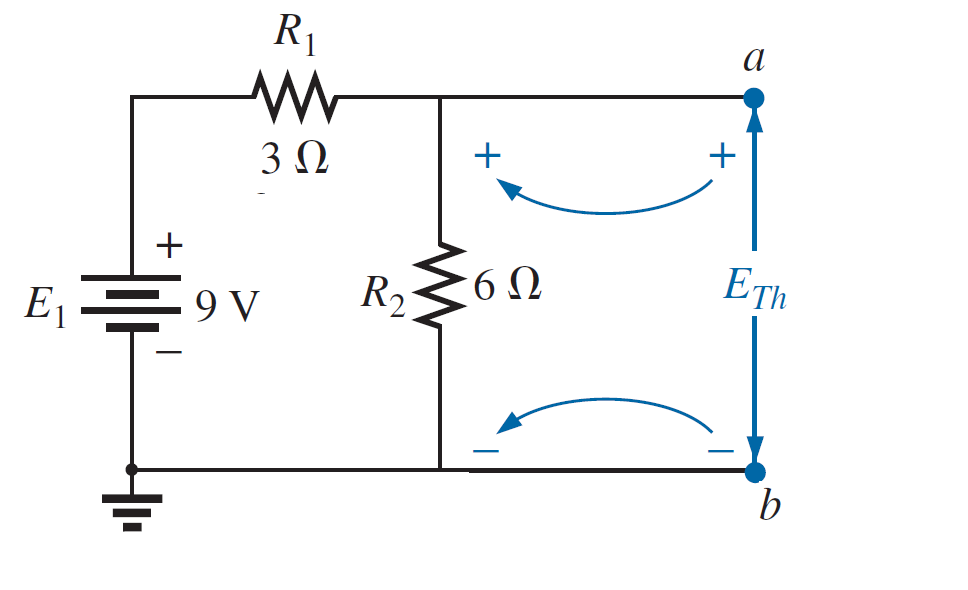 Thevenin's Theorem
Thevenin's Theorem Procedure
EXAMPLE 1: Find the Thevenin equivalent circuit. Then find the current through RL for the circuit of figure.
Step 4:-Calculate ETh by first returning all sources to their original position and finding the open-circuit voltage between the marked terminals.
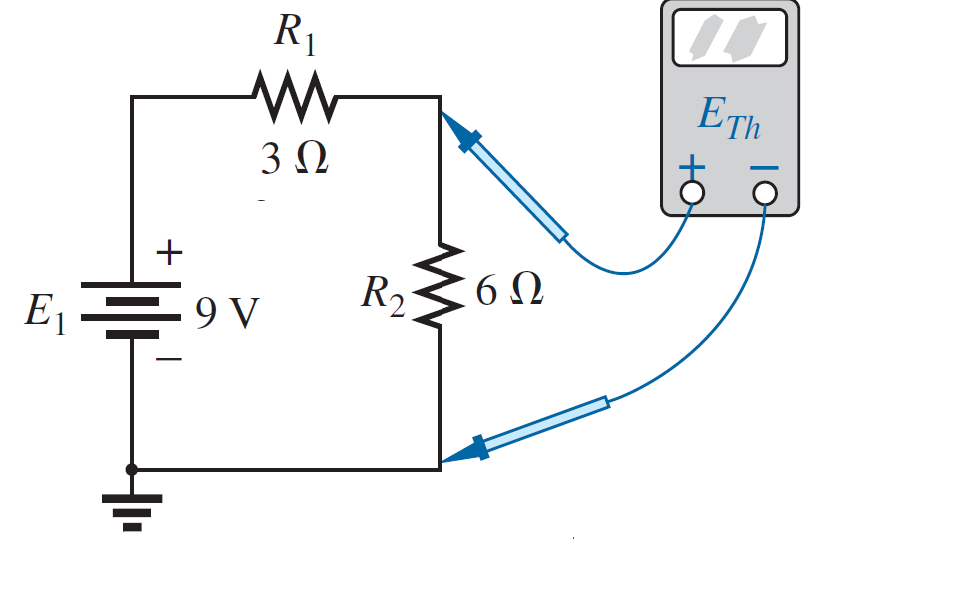 For this case, the open circuit voltage ETh is the same as the voltage drop across the 6 Ω  resistor.
Applying the voltage divider rule,
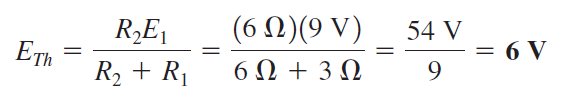 Thevenin's Theorem
Thevenin's Theorem Procedure
EXAMPLE 1: Find the Thevenin equivalent circuit. Then find the current through RL for the circuit of figure.
Step 5:-Draw the Thevenin equivalent circuit with the portion of the circuit previously removed replaced between the terminals of the equivalent circuit.
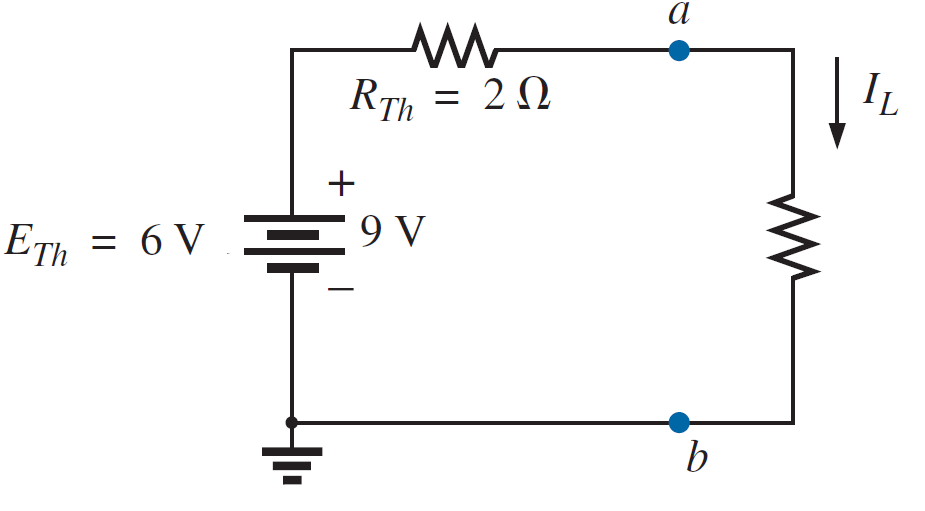 Thevenin's Theorem
EXAMPLE 2: Find the Thevenin equivalent circuit. Then find the current through RL for the circuit of figure.
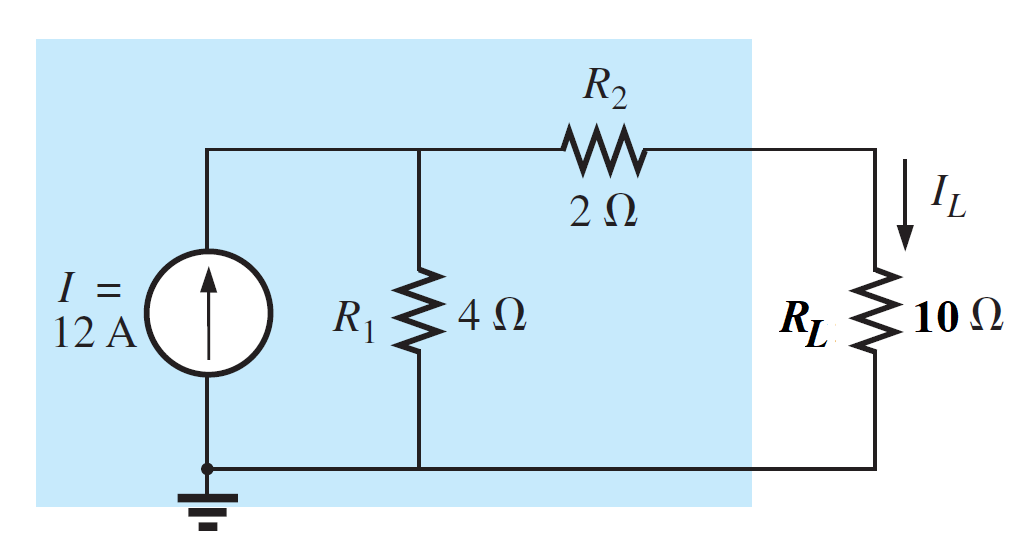 Thevenin's Theorem
EXAMPLE 2: Find the Thevenin equivalent circuit. Then find the current through RL for the circuit of figure.
Solution:-
Step 1 and 2:-
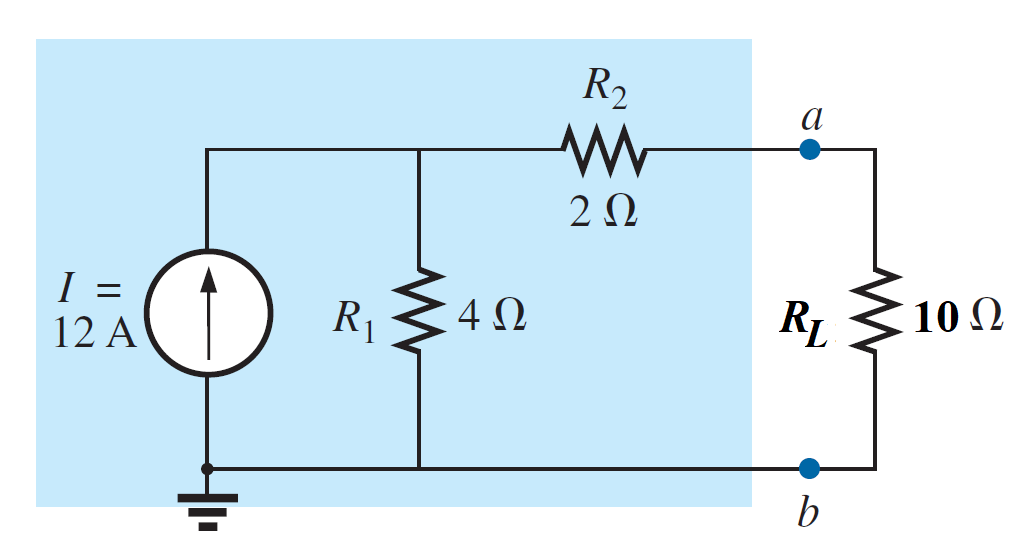 Thevenin's Theorem
EXAMPLE 2: Find the Thevenin equivalent circuit. Then find the current through RL for the circuit of figure.
Solution:-
Step 1 and 2:-
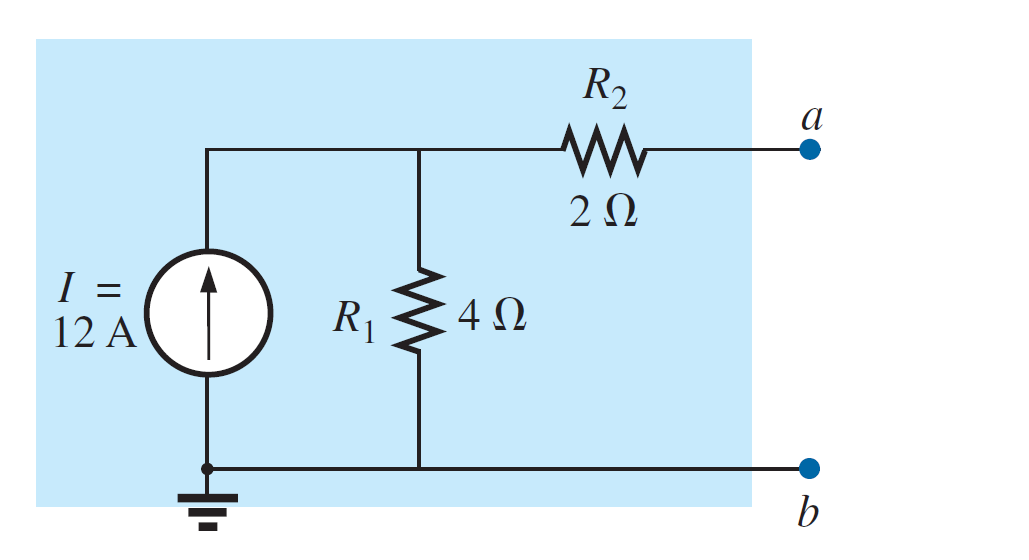 Thevenin's Theorem
EXAMPLE 2: Find the Thevenin equivalent circuit. Then find the current through RL for the circuit of figure.
Solution:-
Step 1 and 2:-
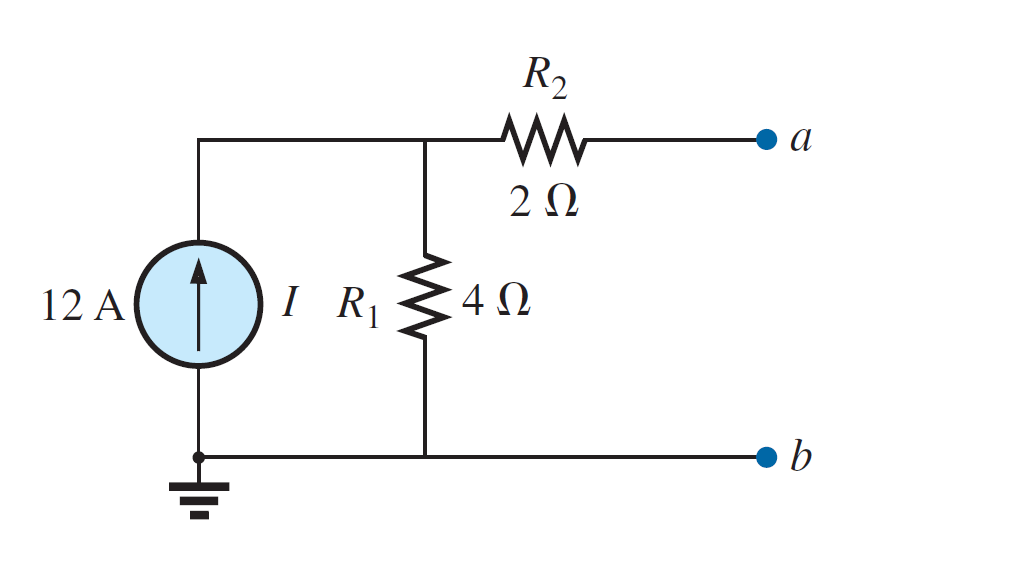 Thevenin's Theorem
EXAMPLE 2: Find the Thevenin equivalent circuit. Then find the current through RL for the circuit of figure.
Solution:-
Step 3:-
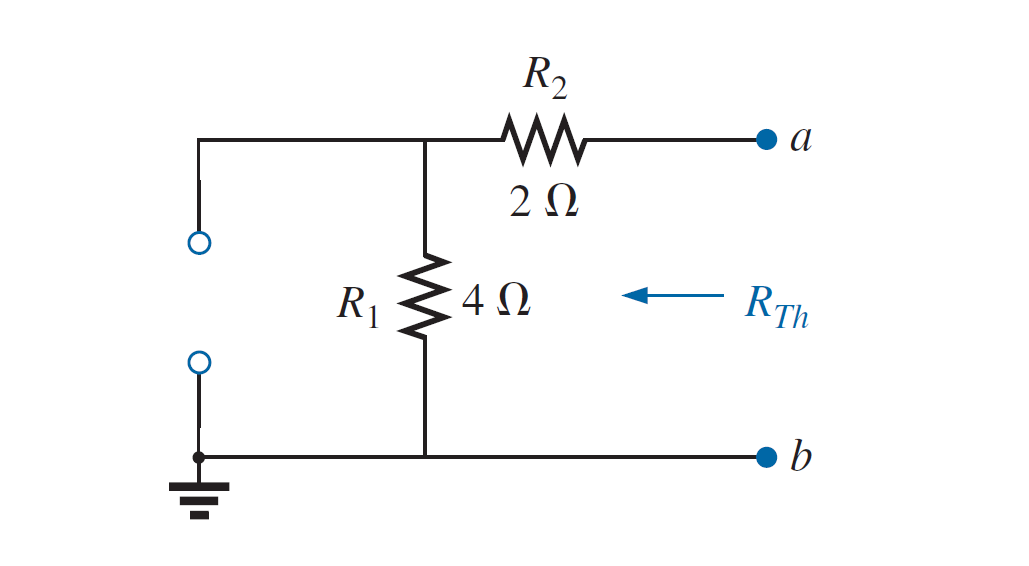 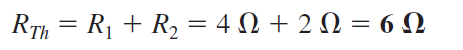 Thevenin's Theorem
EXAMPLE 2: Find the Thevenin equivalent circuit. Then find the current through RL for the circuit of figure.
Solution:-
Step 4:-
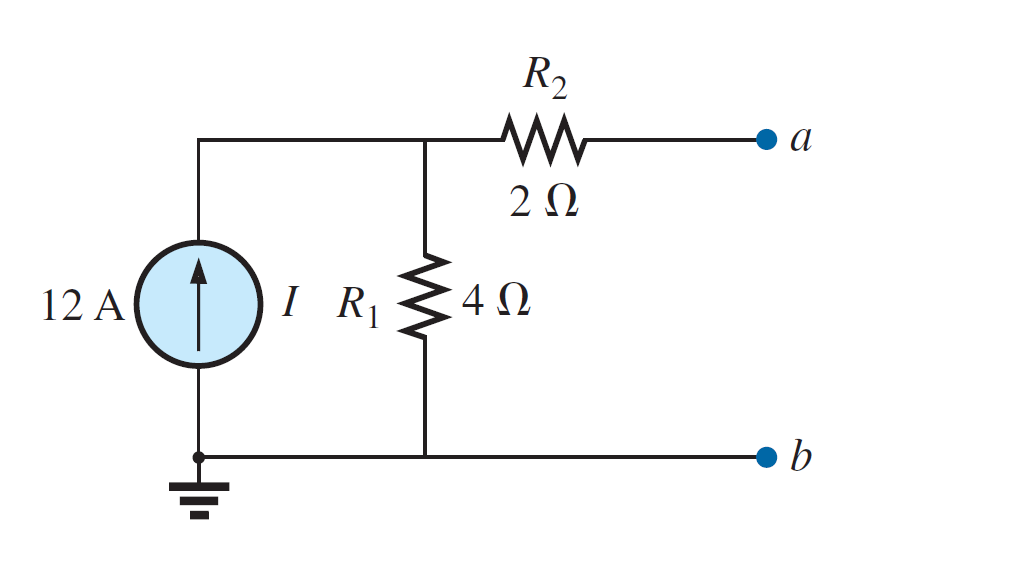 Thevenin's Theorem
EXAMPLE 2: Find the Thevenin equivalent circuit. Then find the current through RL for the circuit of figure.
Solution:-
Step 4:-
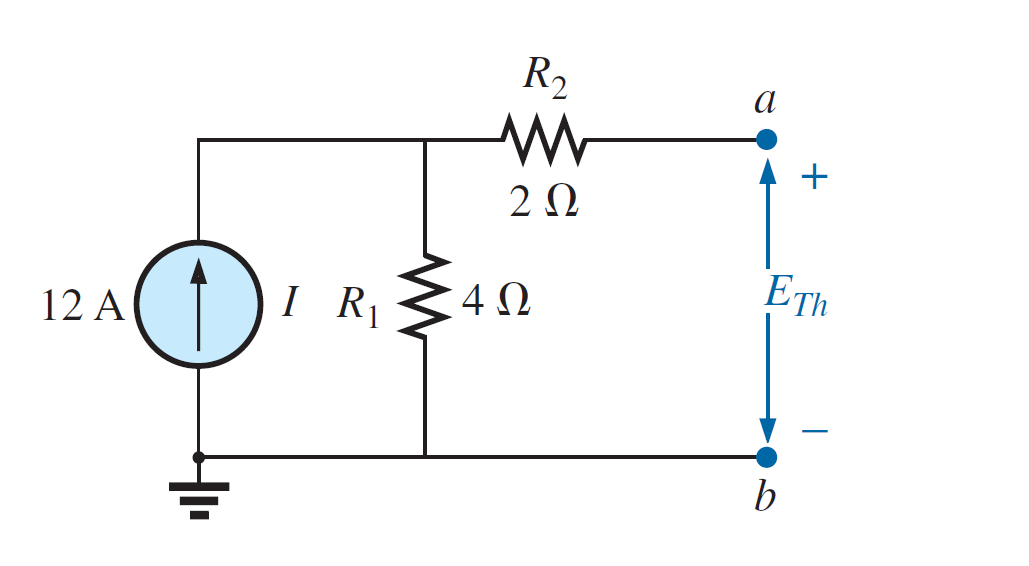 Thevenin's Theorem
EXAMPLE 2: Find the Thevenin equivalent circuit. Then find the current through RL for the circuit of figure.
Solution:-
Step 4:-
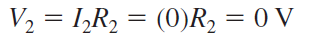 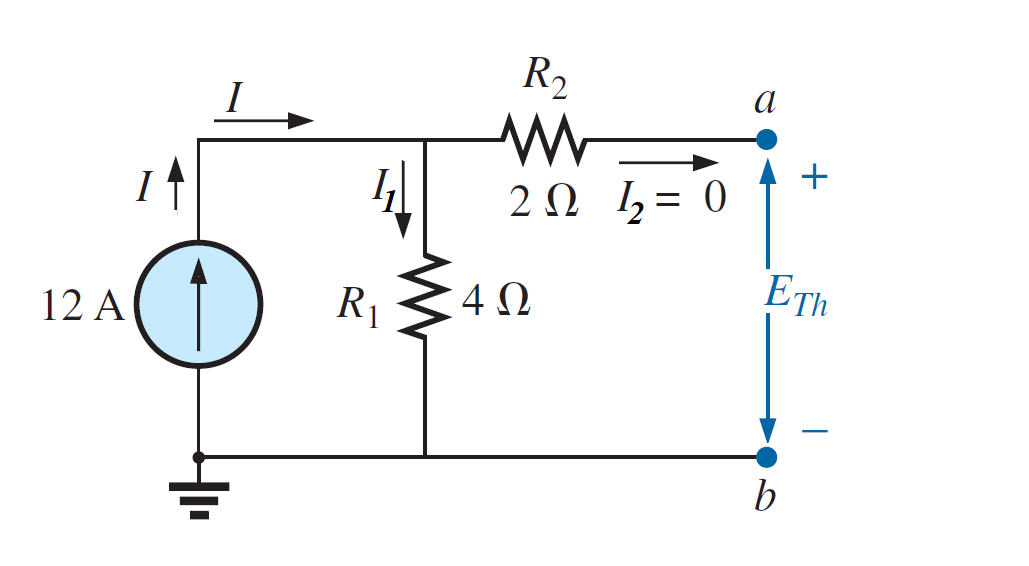 Thevenin's Theorem
EXAMPLE 2: Find the Thevenin equivalent circuit. Then find the current through RL for the circuit of figure.
Solution:-
Step 4:-
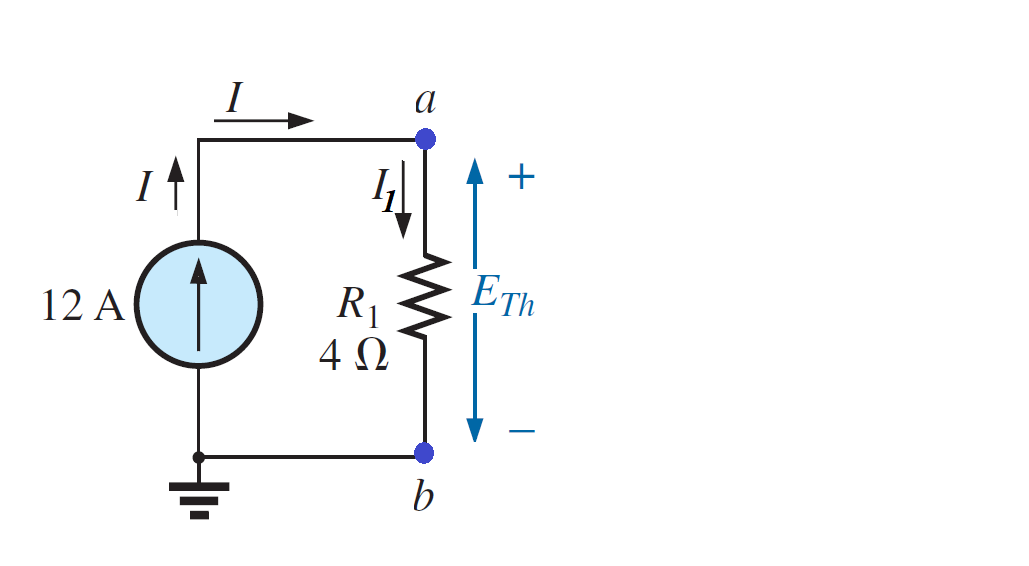 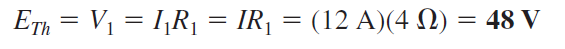 Thevenin's Theorem
EXAMPLE 2: Find the Thevenin equivalent circuit. Then find the current through RL for the circuit of figure.
Solution:-
Step 5:-
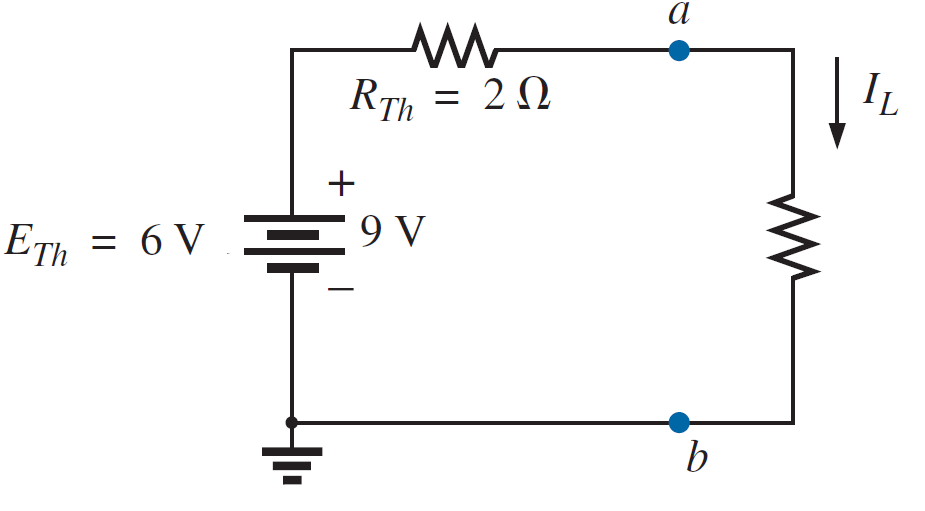 Thevenin's Theorem
EXAMPLE 3: Find the Thevenin equivalent circuit. Then find the current through 3 Ω  resistor for the circuit of figure.
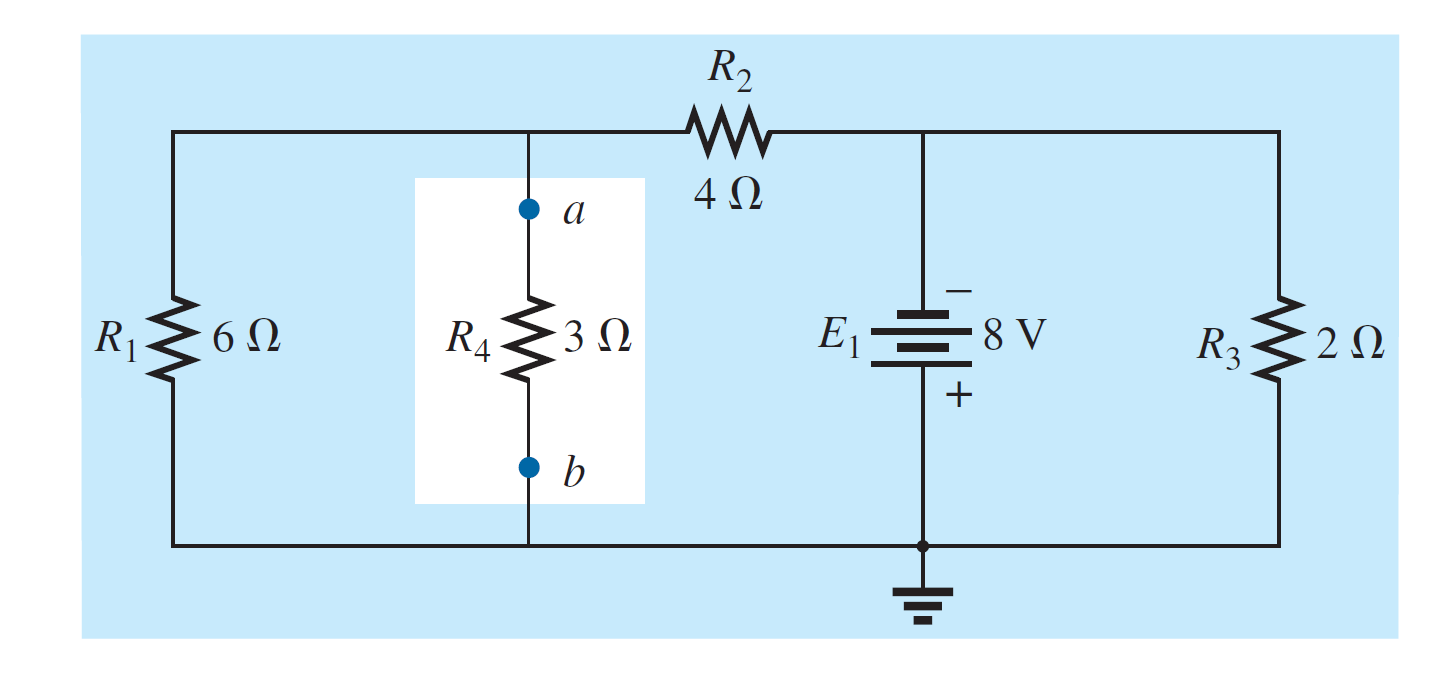 Thevenin's Theorem
EXAMPLE 3: Find the Thevenin equivalent circuit. Then find the current through 3 Ω  resistor for the circuit of figure.
Solution:-
Step 1 and 2:-
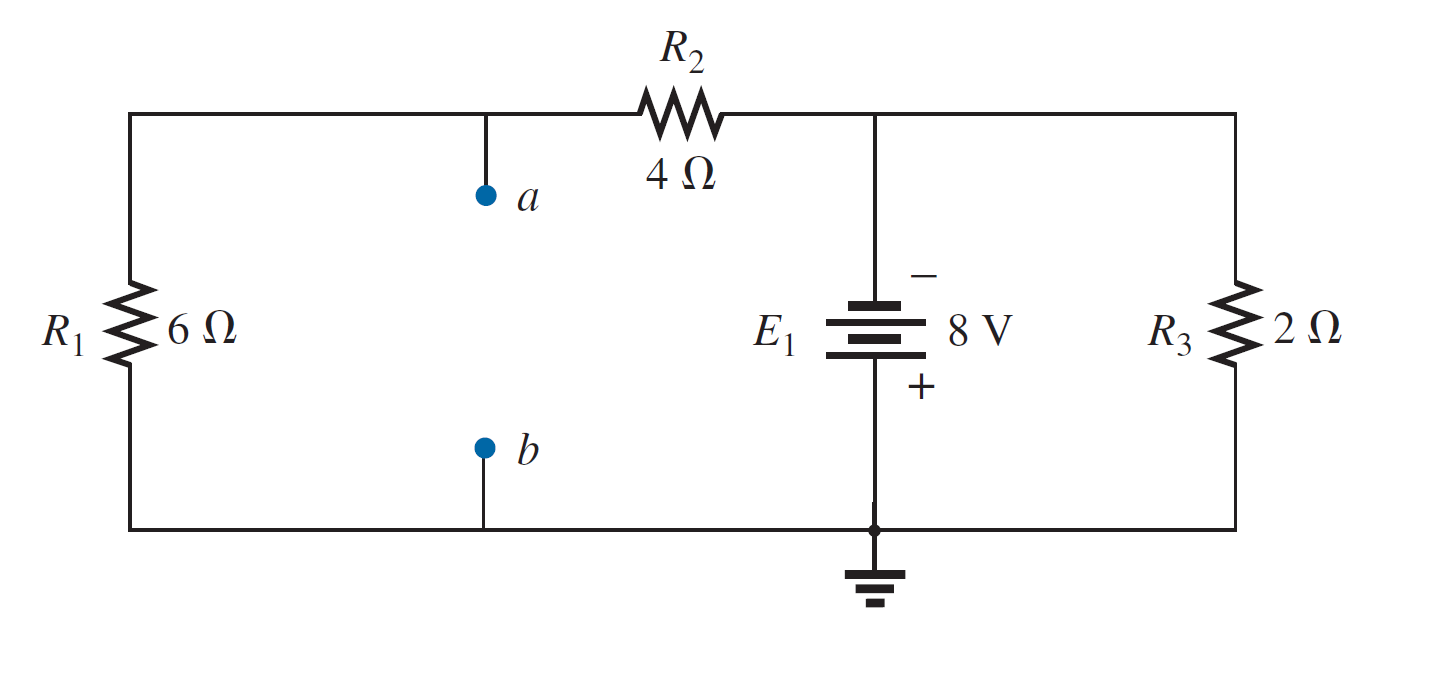 Thevenin's Theorem
EXAMPLE 3: Find the Thevenin equivalent circuit. Then find the current through 3 Ω  resistor for the circuit of figure.
Solution:-
Step 3:-
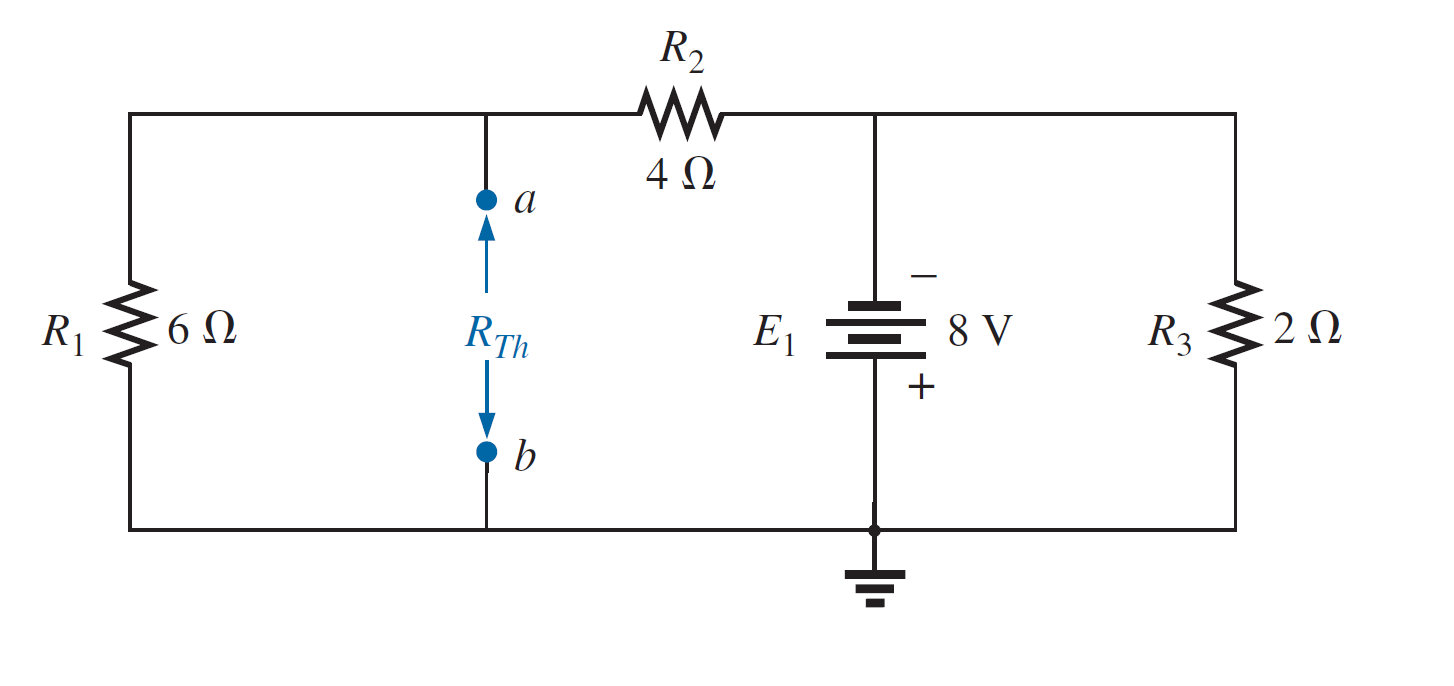 Thevenin's Theorem
EXAMPLE 3: Find the Thevenin equivalent circuit. Then find the current through 3 Ω  resistor for the circuit of figure.
Solution:-
Step 3:-
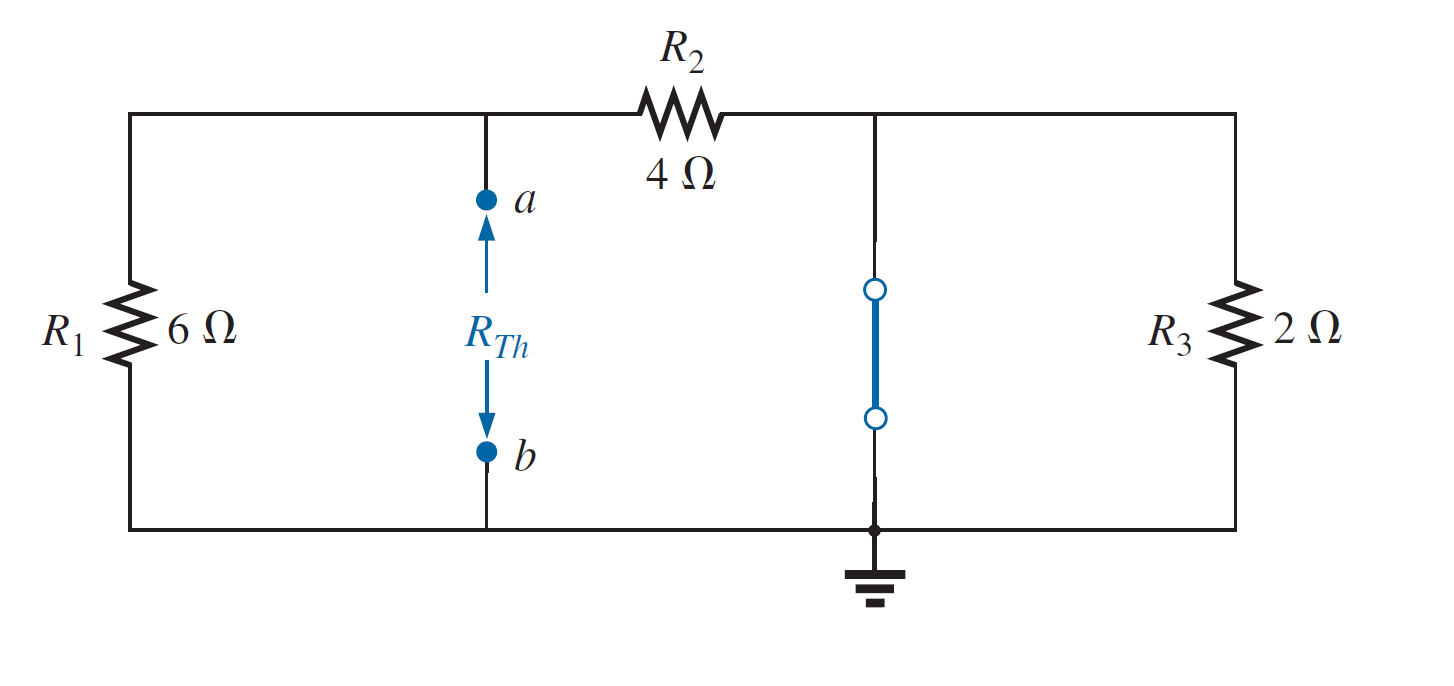 Thevenin's Theorem
EXAMPLE 3: Find the Thevenin equivalent circuit. Then find the current through 3 Ω  resistor for the circuit of figure.
Solution:-
Step 3:-
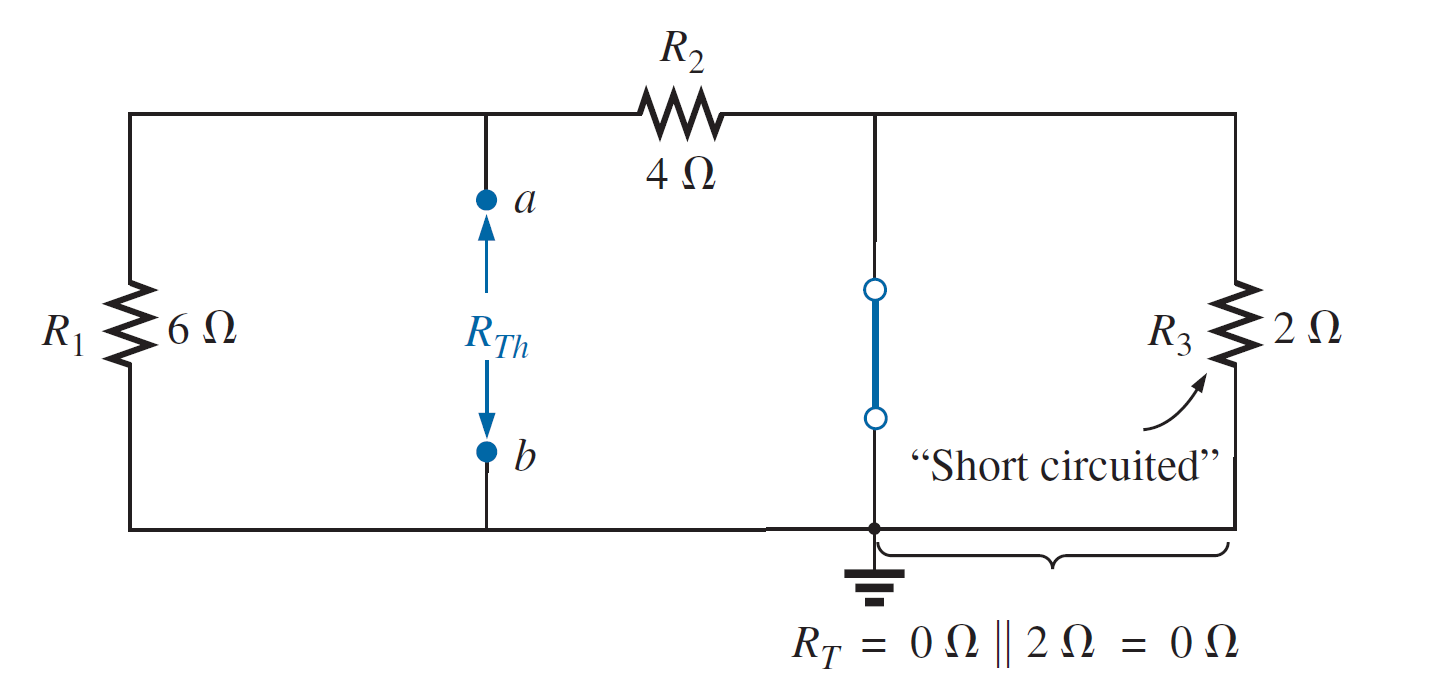 Thevenin's Theorem
EXAMPLE 3: Find the Thevenin equivalent circuit. Then find the current through 3 Ω  resistor for the circuit of figure.
Solution:-
Step 3:-
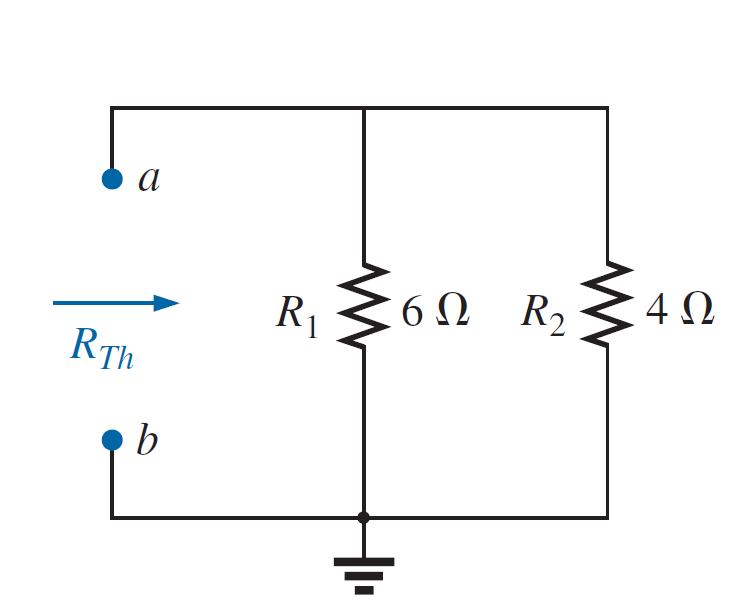 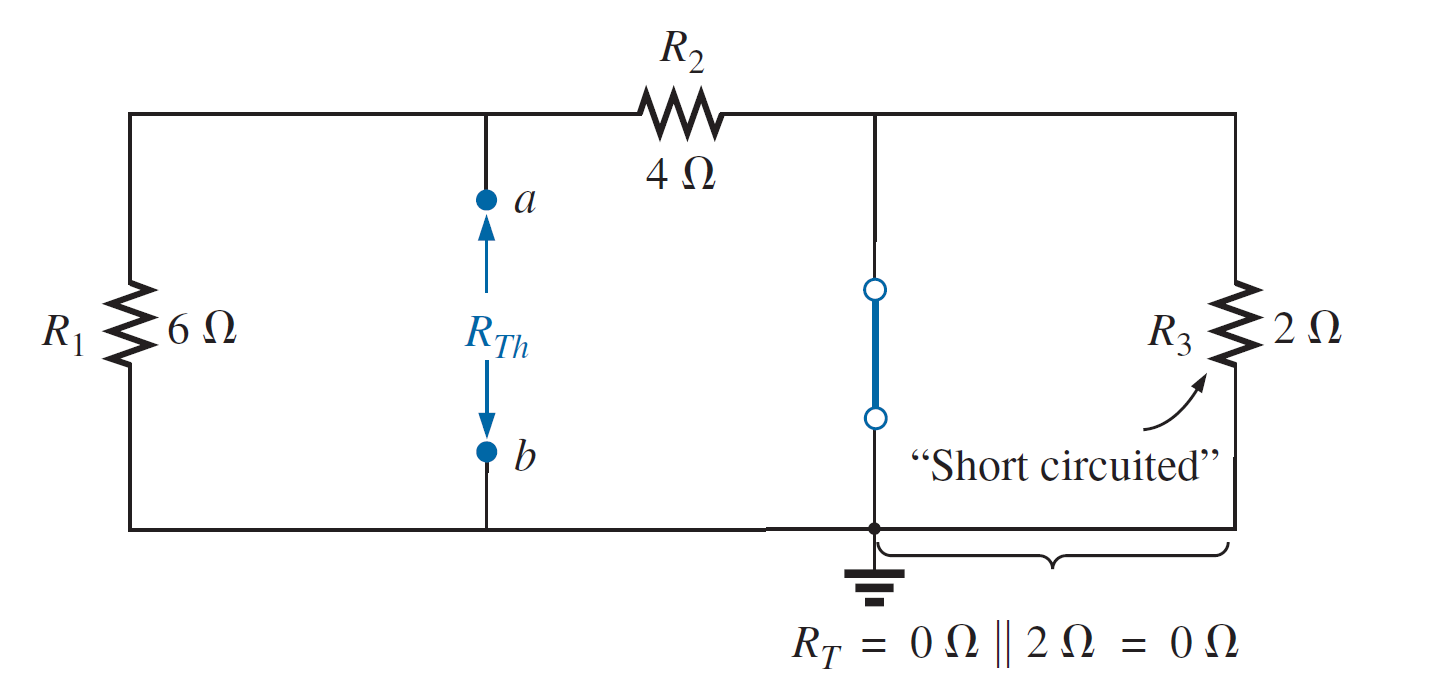 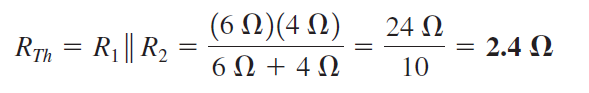 Thevenin's Theorem
EXAMPLE 3: Find the Thevenin equivalent circuit. Then find the current through 3 Ω  resistor for the circuit of figure.
Solution:-
Step 4:-
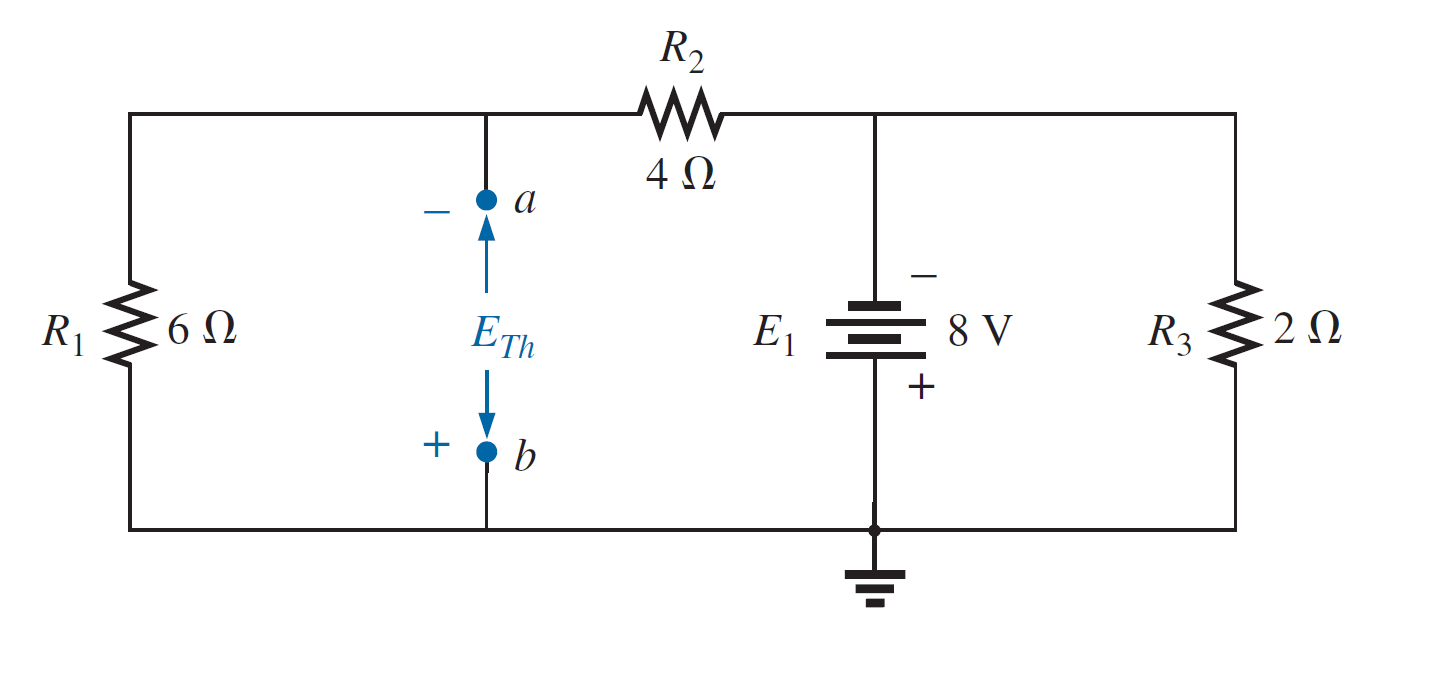 Thevenin's Theorem
EXAMPLE 3: Find the Thevenin equivalent circuit. Then find the current through 3 Ω  resistor for the circuit of figure.
Solution:-
Step 4:-
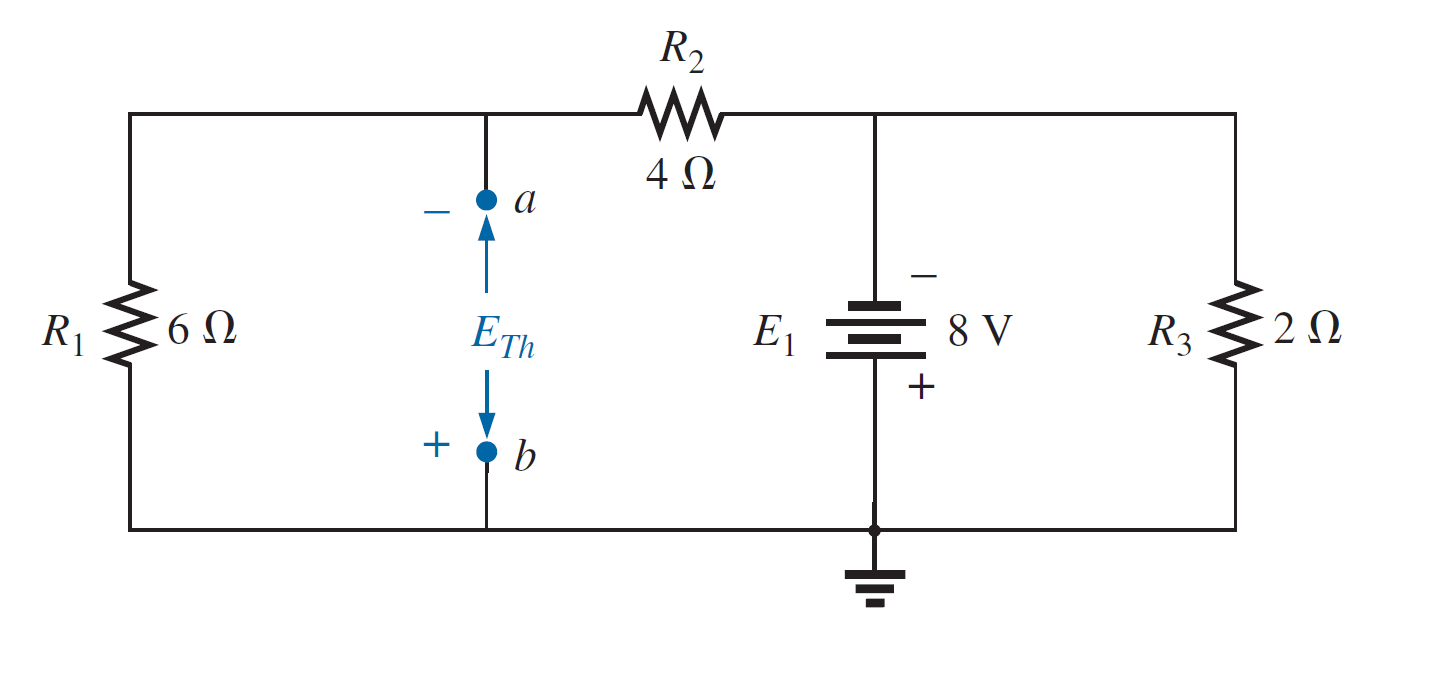 Applying the voltage divider rule,
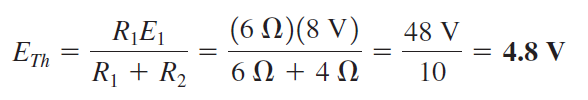 Thevenin's Theorem
EXAMPLE 3: Find the Thevenin equivalent circuit. Then find the current through 3 Ω  resistor for the circuit of figure.
Solution:-
Step 5:-
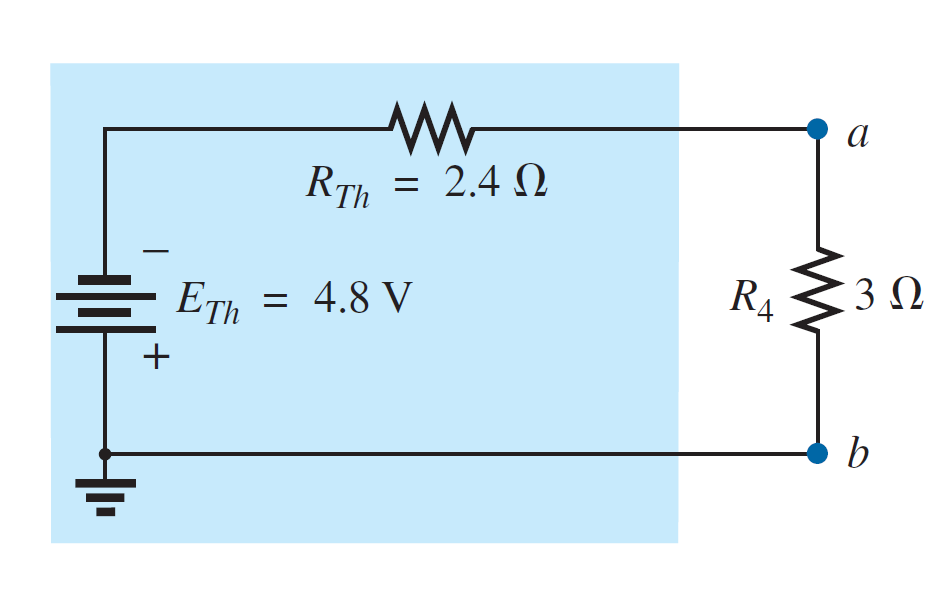 References
Boylestad, Robert L. Introductory circuit analysis. Pearson Education, 2010.
Robbins, Allan H., and Wilhelm C. Miller. Circuit analysis: Theory and practice. Cengage Learning, 2012.
Sadiku, Matthew NO, and Chales K. Alexander. Fundamentals of electric circuits. McGraw-Hill Higher Education, 2007.